Fig. 2. Core log of the FBV. SiO2 contents of fresh basalt flows demonstrate that abrupt changes in ...
J Petrology, Volume 44, Issue 3, March 2003, Pages 569–602, https://doi.org/10.1093/petrology/44.3.569
The content of this slide may be subject to copyright: please see the slide notes for details.
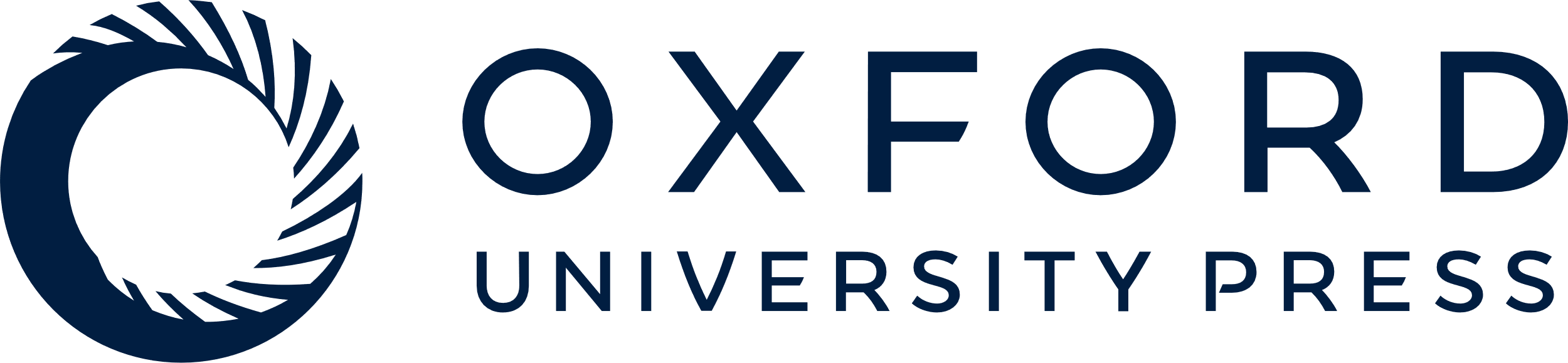 [Speaker Notes: Fig. 2. Core log of the FBV. SiO2 contents of fresh basalt flows demonstrate that abrupt changes in chemistry, correlated with reversals in magnetic polarity [see Schnepp et al. (2001) for palaeomagnetic data], define three magmatic stages. Details on 40Ar/39Ar ages are given in an Electronic Appendix, available from the Journal of Petrology website at http://www.petrology.oupjournals.org, and by Bogaard (2000).


Unless provided in the caption above, the following copyright applies to the content of this slide:]